Здоровьесберегающие технологии в работе с детьми дошкольного возраста (Обзор)
Подготовил: воспитатель 
Архипцова Н.Н.
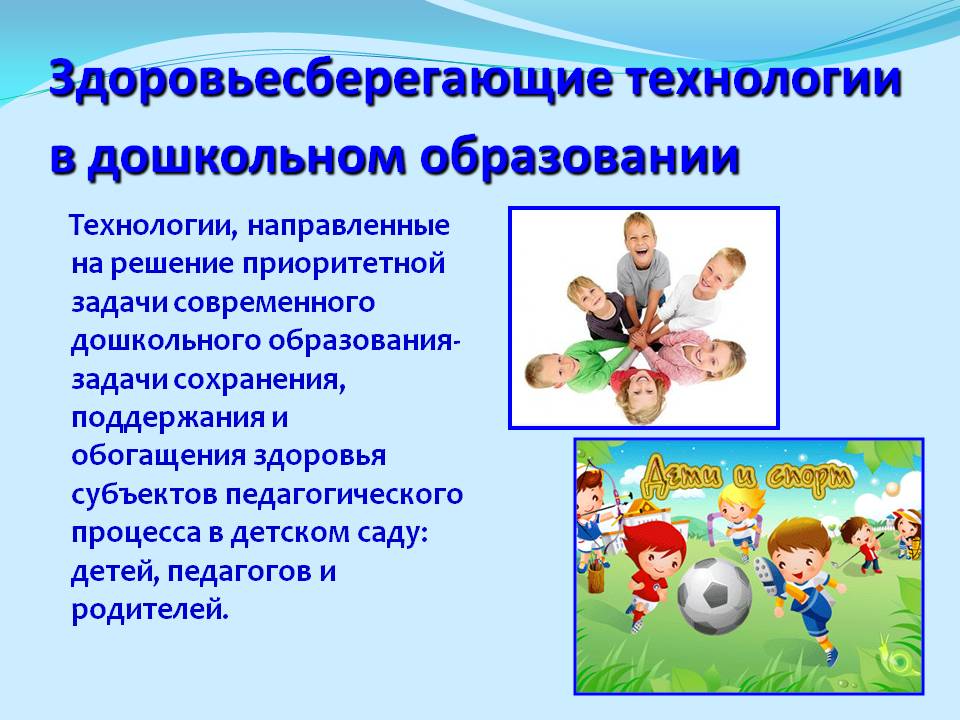 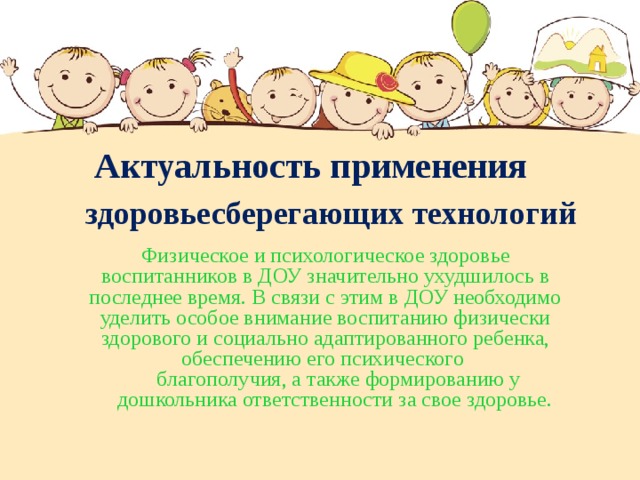 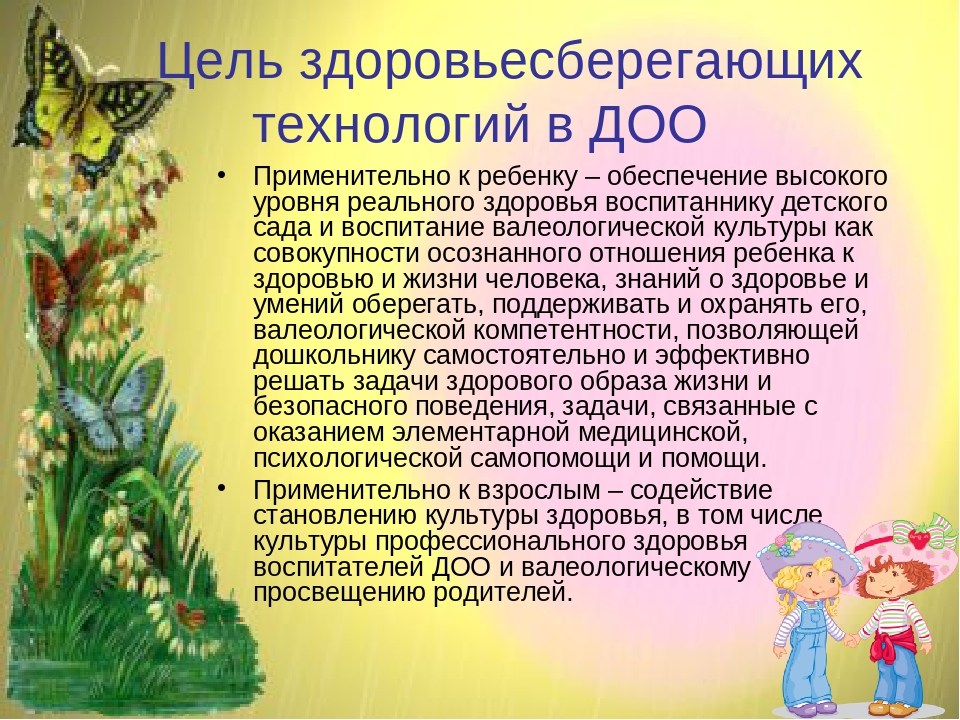 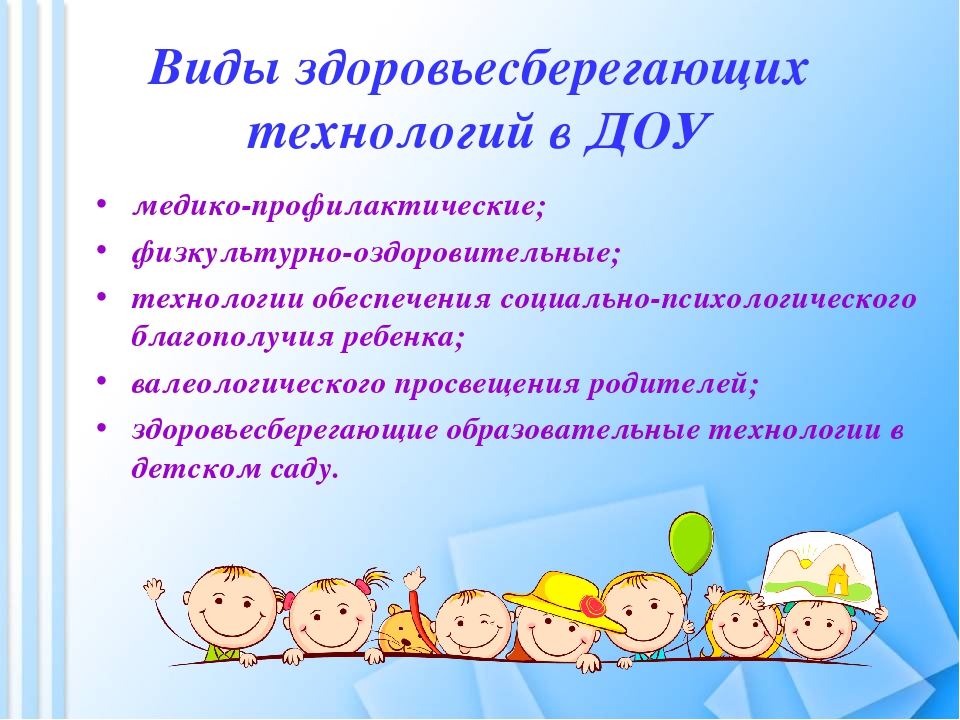 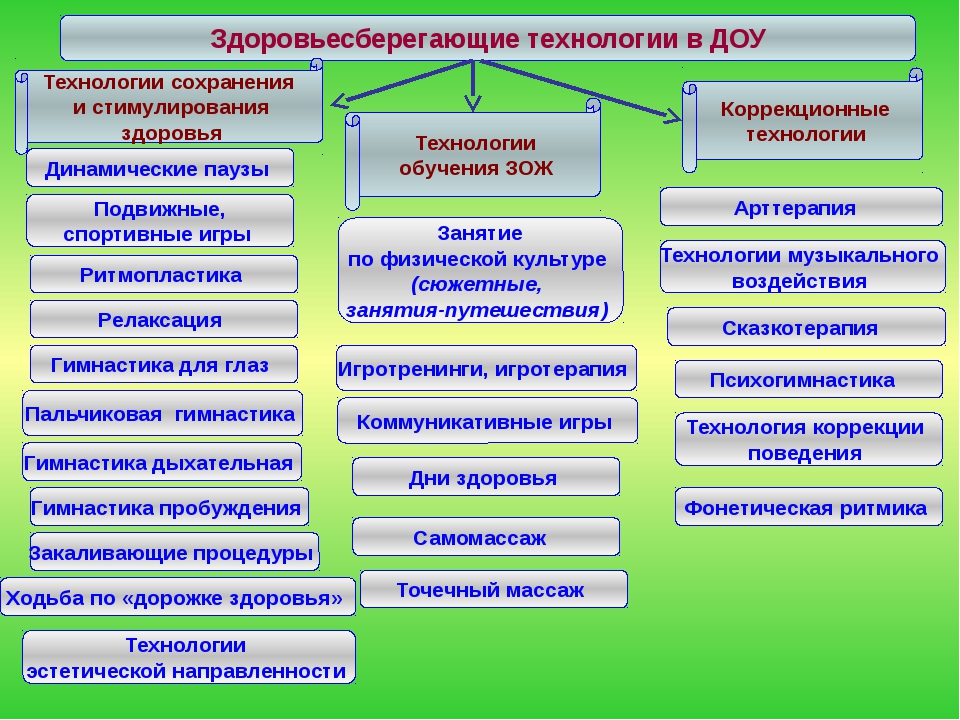 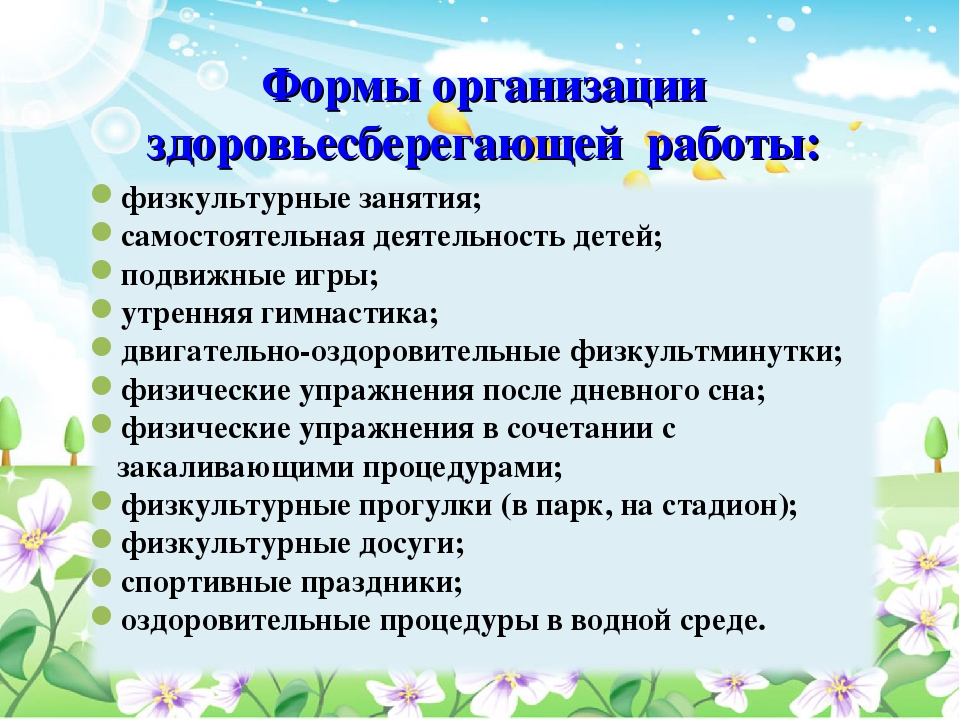 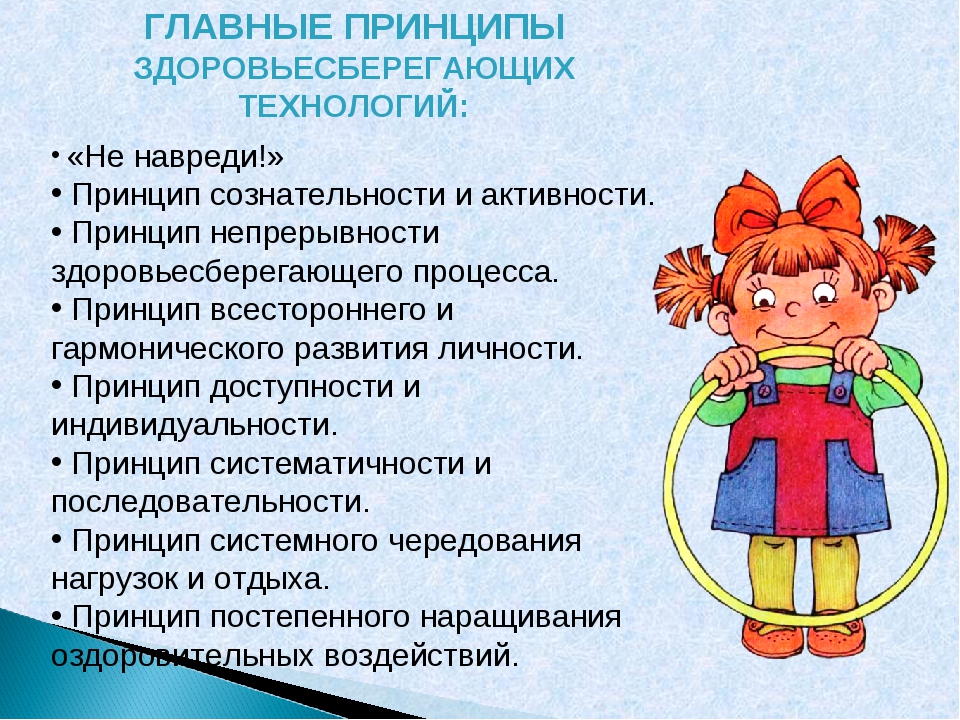 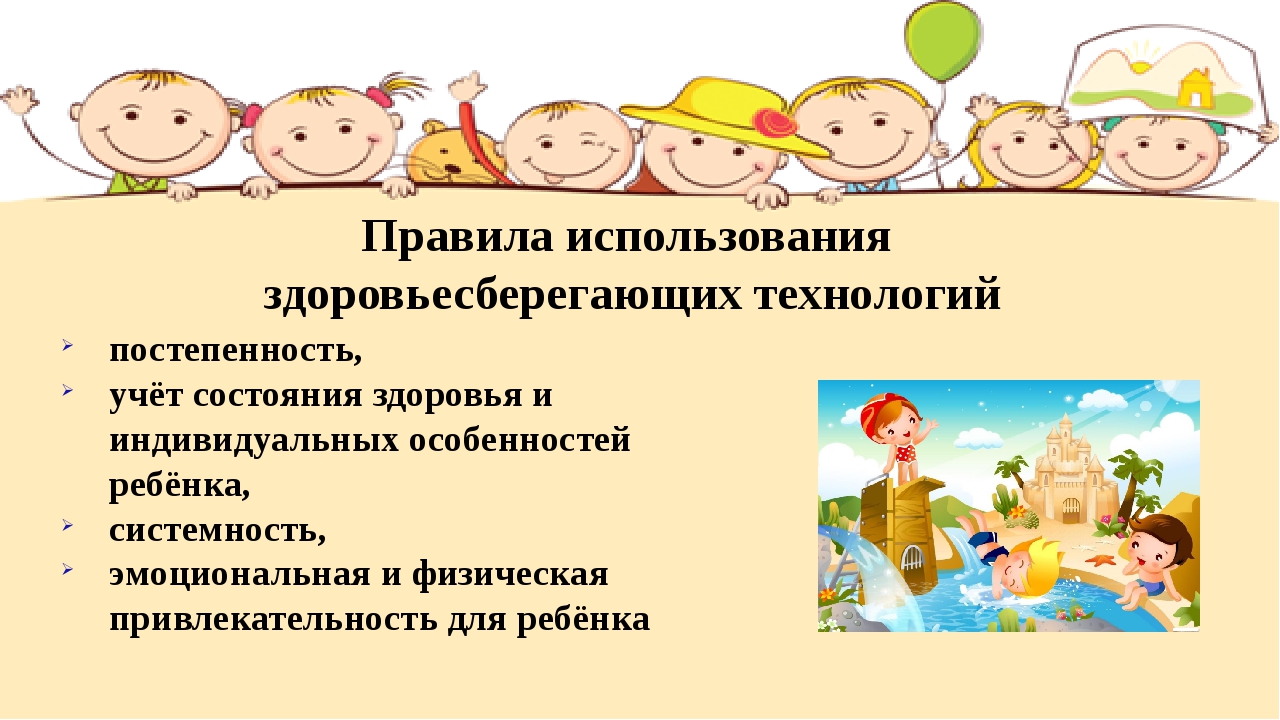 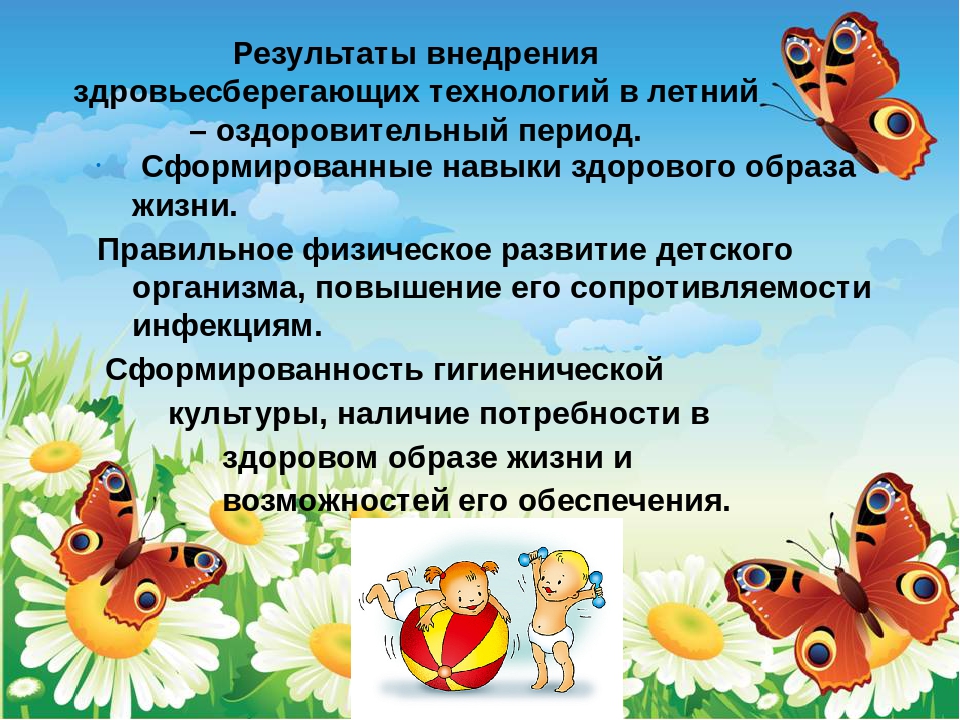 Спасибо за внимание!